Кружок народной куклы«Василинка» Игровые куклы
Выполнила  воспитатель МБДОУ ЦРР №28 «Огонек» Чернова М.В.
В группе №9 «Солнышко» можно увидеть как девочки играют с необычными куколками. Они сделаны из тряпочек и ниток, не имеют лица, их можно надеть на палец или держать за палочку. Этих кукол смастерили сами девочки, которые занимаются в кружке народной куклы «Василинка»
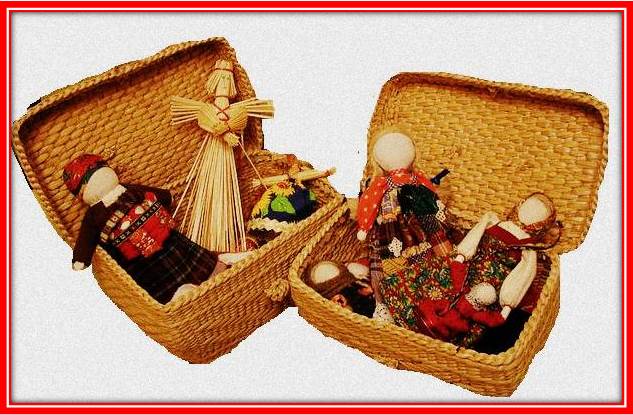 Почему я организовала этот кружок?
Основным видом деятельности для дошкольников является игра, а  большинство игр подразумевает наличие каких-либо атрибутов – игрушек. Кукла - первая среди игрушек, существующая на Руси с незапамятных времен и до наших дней. При всем сегодняшнем многообразии кукол самой любимой всегда будет только та, которая сделана своими руками, оживленная собственной вдохновенной фантазией. В ней всегда присутствует что-то такое, от чего теплеет взгляд и нежной волной наполняется сердце. В этом творении рук человеческих чувствуется то, что мы называем «душой».
На первых занятия я познакомила детей с историей возникновения кукол на Руси, рассказала и показала различные виды тряпичных кукол.Мы узнали, что изготовление куклы считалось  женским занятием. Мастерица делала куклу так, как ее научила мама и бабушка. Ткань рвала, сворачивала и перевязывала красной нитью особым узлом или крестом. Сто лет назад мастерице бы не пришло в голову сделать куклу из дорогого и нового материала. На куклы шли старые ношеные тряпочки.
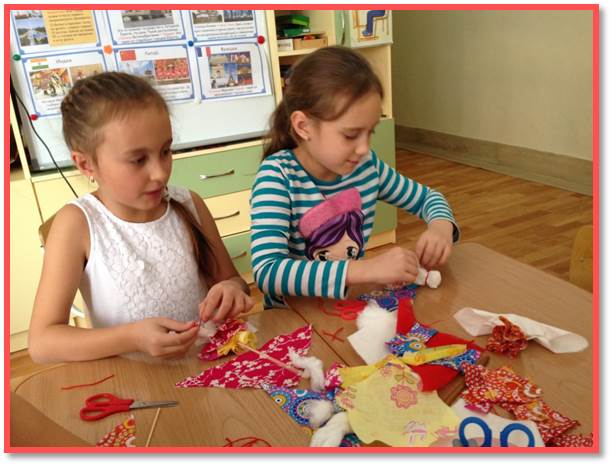 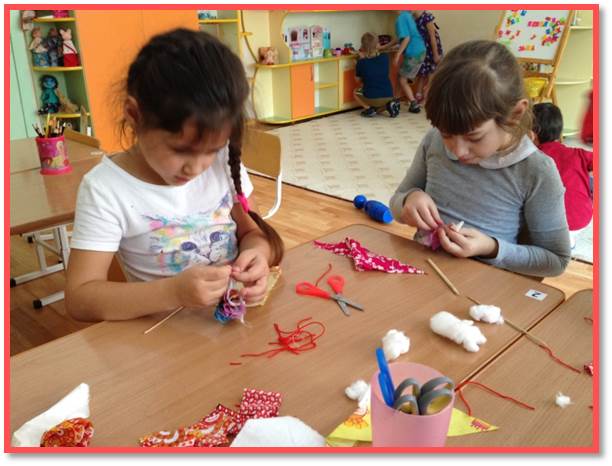 Свое знакомство с видами тряпичных игрушек мы начали с игровых кукол.
Основное предназначение игровой куклы – это отвлечь ребенка в то время, когда взрослые занимаются своими делами. Куклами играли все дети – и девочки, и мальчики. Для самых маленьких изготавливали особые куклы, развивающие мелкую моторику и двигательные функции. Например, маленькие куклы, надевающиеся на палец или кукольные подвески в виде         гирлянды.
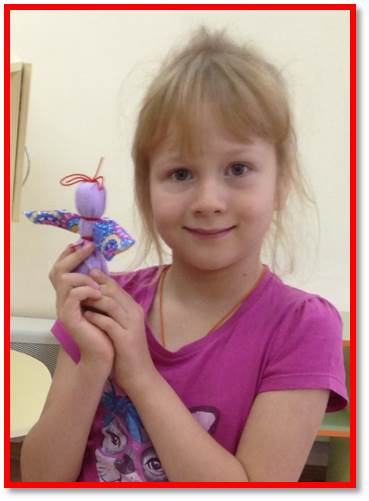 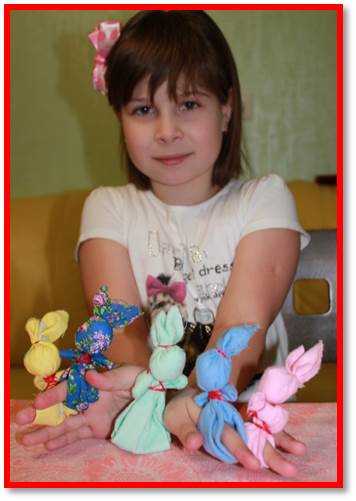 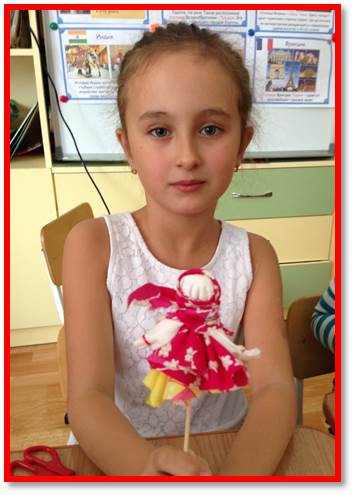 кукла Хороводница
кукла Зайчик на пальчик
кукла Бабочка
Зайчик на пальчик
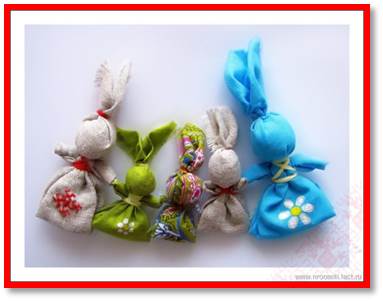 Игровая кукла Зайчик так понравилась ребятам, что ее сделали даже мальчики
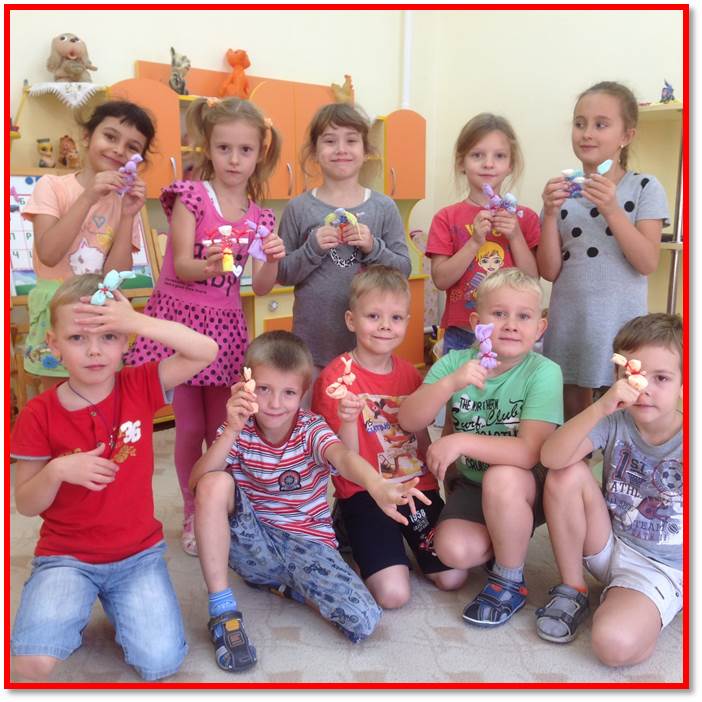 Специальная форма этой куклы, которая позволяет одевать ее на палец, имеет двойное назначение. Во-первых, так удобно няньке или родителю играть с маленьким ребенком – одел игрушку на палец, и можно сочинять истории и показывать представления. Во-вторых, малыш сам начинает играть с такой куклой, просовывая в нее пальцы и крепко их сжимая, пытаясь удержать. Так формируется мелкая моторика кистей рук, что является делом важным и очень полезным.
Хороводница
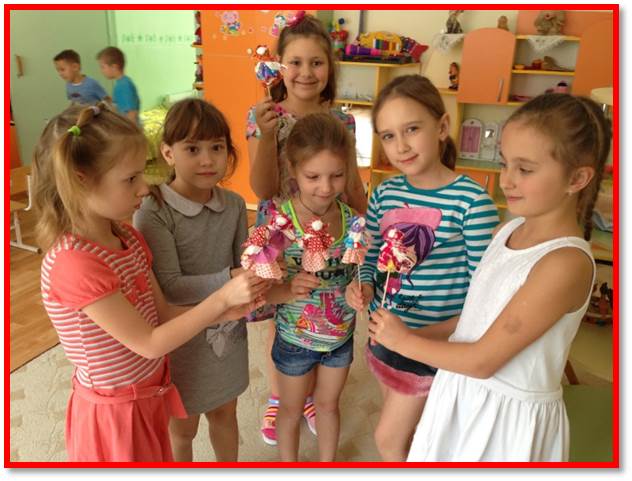 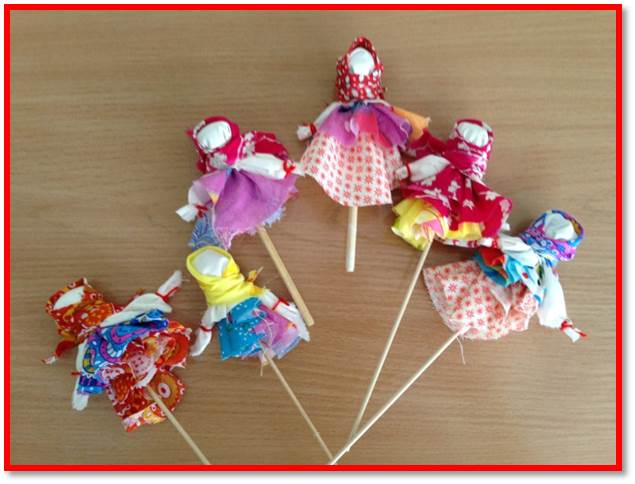 Кукла Хороводница – одна из немногих чисто игровых тряпичных кукол. Это была обычная игрушка на палочке, которая при вращении весело крутилась. Делали обычно каждому ребенку сразу две куклы – по одной в каждую руку. Играя с Хороводницами, нужно было крутить их в разные стороны одновременно, что являлось хорошей тренировкой для пальцев. Это нужно было для того, чтобы повзрослев, девочка могла уверенно браться за прядение.
Бабочка
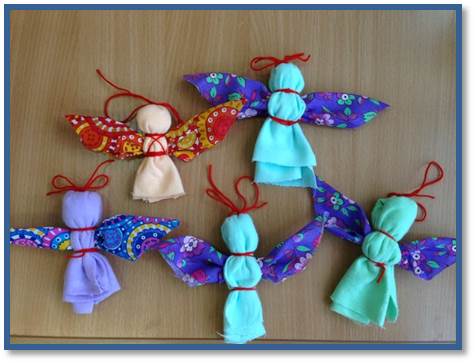 Простейшую традиционную тряпичную куклу «Бабочку» подвешивали над колыбелькой, ею играли и девочки, и мальчики. Кукла – игровая, её могли изготовить своими руками даже маленькие дети.
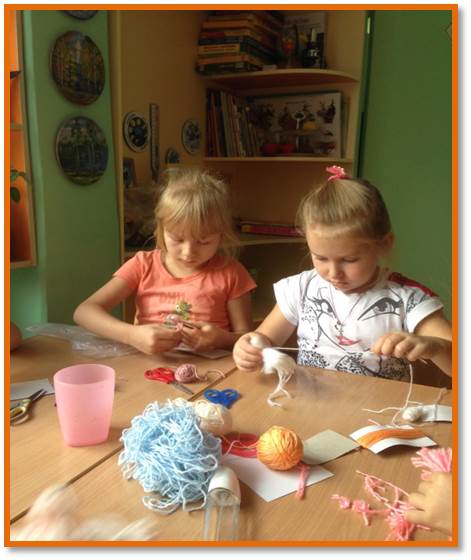 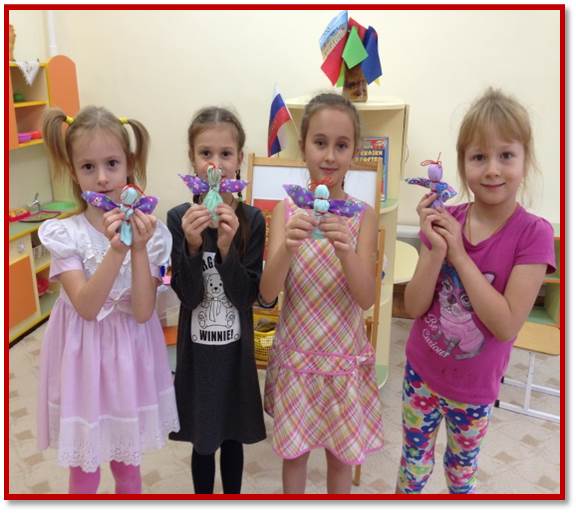 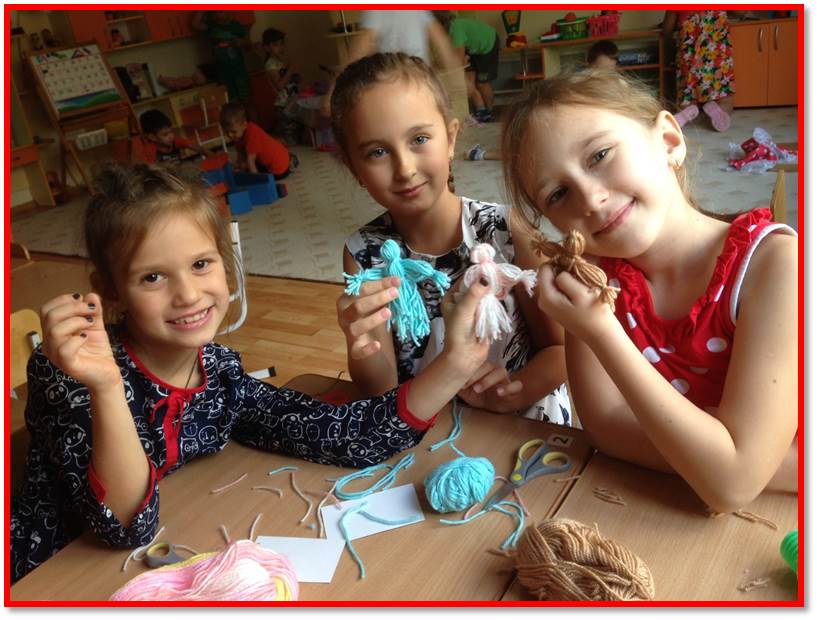 Значение игровой тряпичной куклы – в игровой форме осуществить определенные элементы обучения каким-то навыкам, необходимым в течение всей последующей жизни, в играх происходило первое знакомство и осознание культурных традиций и обычаев, вовлечение в общественную жизнь со своими правами и обязанностями. Простые тряпичные скрутки и мотанки с самого детства предоставляли человеку свой мир для свободного фантазирования, будучи при этом неразрывно связанными с реальной жизнью.